Proiectarea Asistată T.4 – Proiectarea cablajului imprimat. Calcularea parametrilor cablajului imprimat
Scopul Lecției: calculul dupa curent, după tensiune și după fregvență a parametrilor cablajului imprimat
Conf. Univ. Dr. Crețu Vasilii
Forma cablajului imprimat este dictată de forma echipamentului electronic în care urmează să fie montat. Se recomand ca plăcile să fie pătrate sau dreptunghiulare având raportul dintre laturi: 1/1, 1/2, 2/3, 2/5; 
În proiectarea desenului de cablaj imprimat se urmăreste configuraţia schemei de principiu şi se ţine cont de parametrii electrici ai blocului funcţional care impune distanţa minimă între trasee vecine, lungimea şi laţimea traseelor (fără ca acestea să se intersecteze în acelaşi plan).

Principalele aspecte ce trebuie avute în vedere sunt urmatoarele:
găurile pentru terminalele componentelor se plasează în nodurile unei reţele (imaginare), avînd pasul de 2,5 mm;
Diametrele găurilor se aleg cu 0,2÷0,3 mm mai mari decât cele ale terminalelor componentelor (uzual: 0,8mm pentru găuri nemetalizate şi 1,1 mm pentru găurile metalizate); 
laţimea traseelor conductoare depinde de intensitatea curentului prin ele, de temperatura mediului ambiant si de grosimea foliei de cupru (35 μm sau 70 μm – standardizat);
distanţa minima între doua trasee conductoare învecinate este determinată de diferenţa de potenţial dintre acestea;
pentru reducerea la minimum a posibilelor influenţe reciproce se amplasează cît mai distantat – grupate separate – traseele de semnal mic şi cele de semnal mare, căile de joasă frecvenţă şi cele de înalta frecventă, etc.
conductorul de masa se realizează distinct de celelalte conductoare imprimate, avînd, de preferintă o laţime mai mare.
determinarea lăţimii conductorului după curentul care va trece prin ele 
Traseele de circuit imprimat, din cauza valorilor reduse ale parametrilor lor geometrici (“lăţime traseu - W” şi “grosime folie conductoare - t”), nu permit trecerea unor curenţi de intensitate oricât de mare. curentul printr-un traseu este limitat de doi factori importanţi:• fenomenul de încălzire datorat efectului Joule-Lenz;• căderea de tensiune maxim admisibilă pe unitatea de lungime. 
analiza - situaţie în care specialistul cunoaşte lăţimea traseului şi doreşte să determine curentul maxim admisibil prin acesta şisinteza - caz în care se cunoaşte curentul maxim ce trebuie transportat şi se doreşte  determinarea lăţimii minim admisibile a traseului de interconectare. 
Determinarea curentului maxim prin metode grafice se bazează pe relaţiile curent temperatură cunoscute. Standardul de bază IPC-D-275 “Design Standard for Rigid Printed Boards and Rigid Printed Board Assemblies” 
În cadrul acestui standard pot fi găsite diagrame prin intermediul cărora se poate determina curentul maxim admisibil pentru diferite configuraţii de traseu sau relaţii între lăţimea traseului şi aria secţiunii transversale, funcţie de grosimea foliei de cupru care se aplică peste substratul izolator. Aceste diagrame sunt considerate suficient de... acceptabile dar nu se poate spune că sunt deosebit de precise şi uneori, în cazuri speciale, se recomandă ca specialistul să nu se bazeze pe ele “cu ochii închişi”
Grafic pentru determinarea curentului maxim admisibil funcţie de lăţimea trThe aseului(conform “IPC - National Roadmap for Electronic Interconnections 2000/2001” )
orice curgere de curent printr-un traseu conductor va conduce la creşterea temperaturii respectivului traseu, deci la apariţia unei supratemperaturi în raport cu temperatura mediului ambiant. Deoarece este cunoscut faptul că formula puterii este RI2, unde R reprezintă rezistenţa traseului, se poate preciza faptul că relaţia dintre curent şi temperatură nu va fi una de dependenţă liniară. Mai mult chiar, datorită complexelor mecanisme de transfer al căldurii, în multe cazuri este posibil ca pentru condiţii aparent identice să se obţină rezultate diferite. Cel mai simplu exemplu este acela al traseelor de arii egale dar de lăţimi diferite. Este evident că traseul mai lat va evacua prin convecţie o cantitate de căldură mai mare decât traseul mai îngust 

Calculul intensităţii curentului prin traseu porneşte de la o formulă de forma: (1)
unde: I - intensitatea curentului [A];
∆T =(Ttraseu-Tambiant) - supratemperatura treseului de interconectare [K sau°C];
A - aria transversală a traseului de interconectare [mil2]. “Mil”-ul este o unitate des folosită în tehnologia electronică: 1mil = 25,4 µm = 0,001 inch); 
k, m, n - constante. 
După cum am amintit anterior, există numeroase situaţii nu aria este importantă ci mărimile care conduc la aceasta:
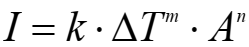 [Speaker Notes: IBM -11,10,2021]
unde: W - lăţimea traseului [mil];
		t - grosimea traseului [mil].
Din formulele anterioare rezultă că: 
(2)
parametrii n1 şi n2 fiind diferiţi tocmai pentru a pune mai bine în evidenţă transmisia diferită a căldurii.
În urma utilizării unor tehnici matematice speciale, parametrii de mai sus au putut fi determinaţi şi formulele de calcul au devenit următoarele: 

pentru structuri PCB având grosimea foliei de Cu de 35 µm şi 175 µm şi relaţii poate fi utilizată şi pentru calculul curentului printr-o structură PCB de 18 µm dar precizia se consideră a fi mai redusă 

pentru structuri PCB având grosimea foliei de Cu de 70 µm
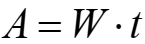 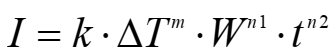 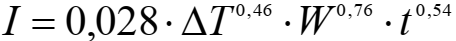 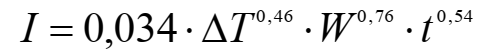 În acest moment trebuie făcută o precizare foarte importantă: tot ceea ce a fost prezentat mai sus s-a referit la trasee de interconectare amplasate pe straturi externe (“top layer” sau “bottom layer”). În cazul în care traseele sunt amplasate pe straturi interne (“inner layers”) formulele prezentate nu mai sunt valabile. IPC oferă formula: 
mulţi experimentatori susţin, fără riscul de a greşi prea mult, că pentru acelaşi grad de încălzire al traseului(aceeaşi supratemperatură) curentul poate fi “luat” ca fiind jumătate din curentul ce trece printr-un treseu extern.Specialiştii consideră că separarea ariei transversale în mărimile ei componente şi utilizarea unor coeficienţi diferiţi conduc la o îmbunătăţire a preciziei de calcul a intensităţii curentului prin traseul de interconectare. 
Valorile curenţilor maxim admisibili pentru cele mai uzuale lăţimi de traseu şi grosimi de folie conductoare.
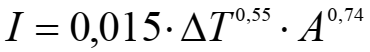 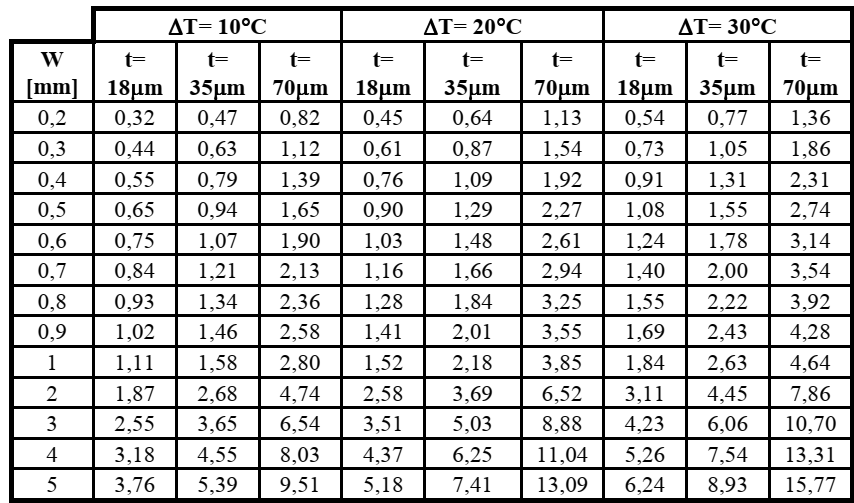 calculul supratemperaturii, deci determinarea temperaturii unui traseu de interconectare în condiţiile în care se cunosc rezistenţa traseului, lăţimea sa, intensitatea curentului care îl parcurge şi temperatura mediului ambiant:
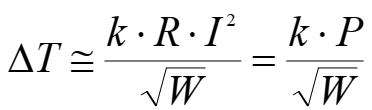 prin relaţii empirice sau metode grafice a capabilităţii de curent a traseelor de circuit imprimat nu reprezintă modalităţi de determinare absolut precisă a mărimilor dorite. Se recomandă introducerea unui factor de ponderare  = 0,7 ... 0,8 pentru a obţine o imunitate mai mare la inerentele erori de calcul
Calculul distantei intre conductoare după diferența de potențial
Spaţiul dintre traseele conductoare este dependent de diferenţa de potenţial ce există între două puncte ale traseului şi de protecţia traseelor.
Distanţa minimă necesară între două trasee conductoare ţinand seama de parametrii condiţiilor climatice si dielectricul materialului izolant este dată în funcţie de tensiunea între traseele conductoare. 
Aceste date sunt considerate plecînd de la calculul tensiunii de străpungere a dielectricului (aer, suport izolant, acoperire de protecţie) între traseele cablajului, luînd un coeficient de sigurantă pentru neatingerea limitei de străpungere.
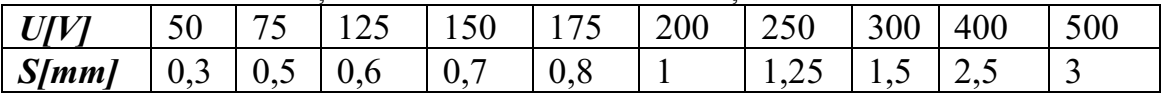 În anumite aplicaţii distanţele între trasee pot fi crescute din cauza efectelor capacitaţii de cuplare între traseele paralele la înaltă frecventă sau pentru a reduce riscul unei reacţii parasite.
FRECVENTA impune restrictii numai cand lucreaza la valori foarte inalte si intervine capacitatea distributiva intre traseele conductoare. 
Pentru proiectarea unui cablaj imprimat pentru un circuit cu functionare la inalta frecventa intervin urmatorii parametrii: dimensiunile traseelor (latimea conductorului, distanta intre trasee, grosimea conductorului), natura conductorului, natura si grosimea suportului izolant.
Capacitatea de cuplaj distribuita pe unitatea de lungime intre doua trasee conductoare paralele si identice, pentru pertinax simplu placat, respective dublu placat, este reprezentata in cele doua grafice 1 s respective 2.
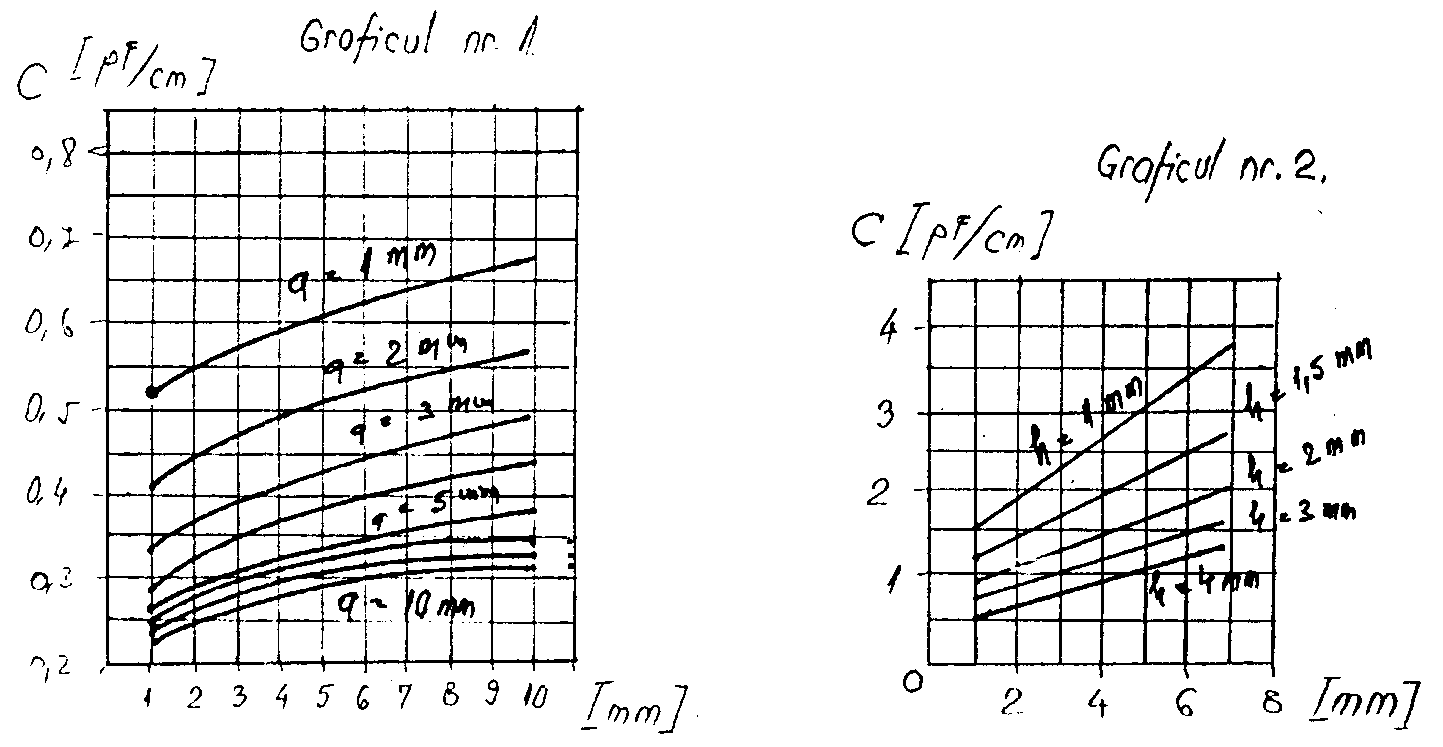 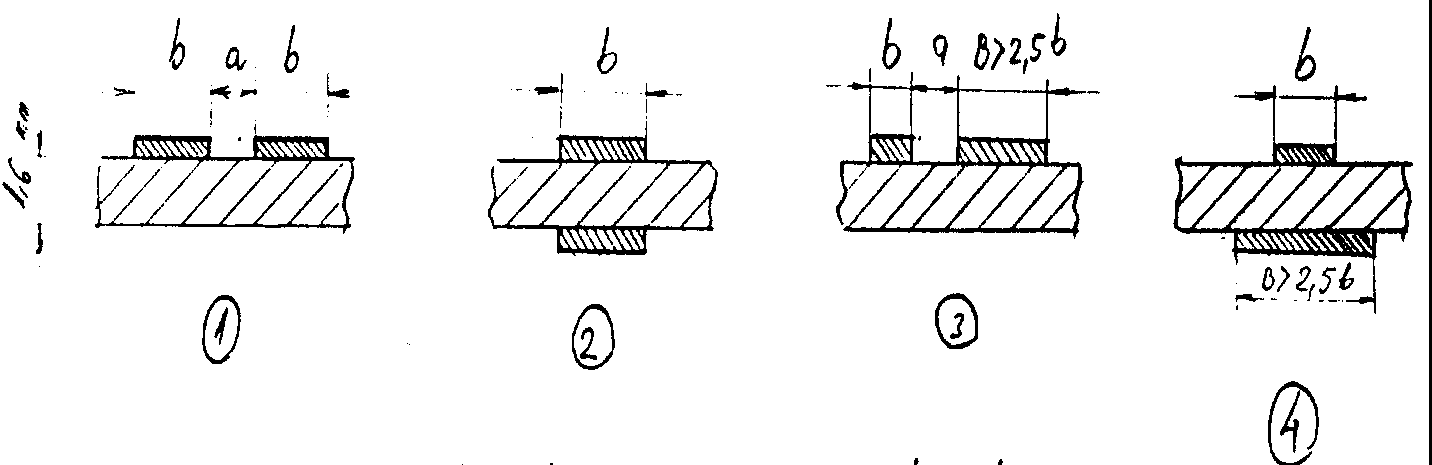 Capacitatea distribuita de cuplare intre traseele
paralele conductoare pe suport izolant de pertinax:
1 – simplu placat
2 – dublu placat
3 – trasee conductoare neegale simplu placat
4 -  trasee conductoare neegale dublu placat
Cand traseele conductoare nu sunt egale si anume unul este de 2,5 ori mai lat decat celalalt, capacitatea distribuita parazita se obtine inmultind datele din graficele prezentate mai sus cu 1,25.
Capacitatea distribuita intre doua trasee conductoare paralele si identice pe un suport de 2 mm grosime este prezentata in urmatorul tabel:
REZISTENTA DE PIERDERI. Pentru caile de semnal mic sau pentru traseele conductoare de intrare in circuite cu mica impedanta de intrare, rezistenta pe care o ofera traseul conductor semnalului intre elementele conectate are o mare importanta pentru inrautatirea acestuia (pierderi de semnal - … si zgomot introdus de zgomotul termic al rezistentei echivalente).
In figura alaturata se da variatia rezistentei conductorului de cupru in
functie de dimensiunile lui. Intre valoarea rezistentei si lungimea tra-
seului conductor este o relatie liniara data de:  
Temperatura este de 20oC
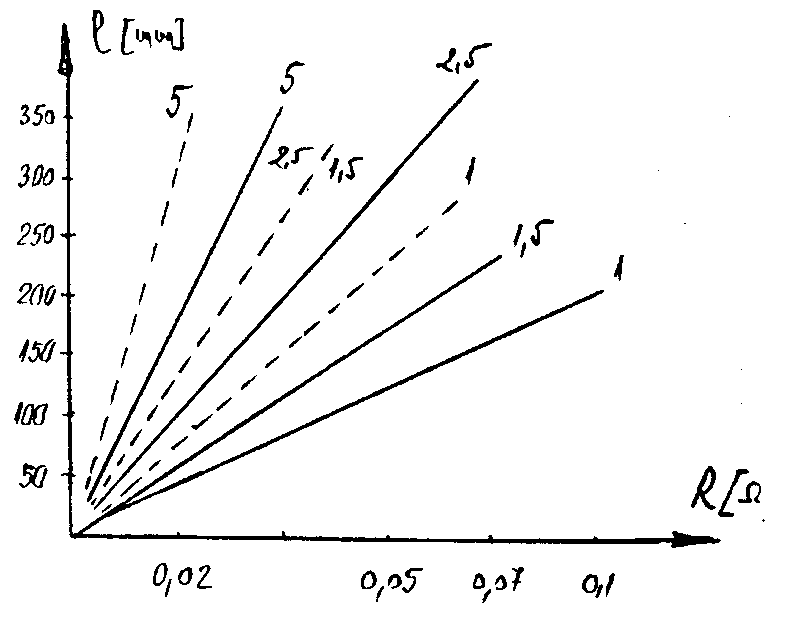 Verificarea tehnologică
	Verificarea plăcii cablajului imprimat

a)	Verificări mecanice
		Dimensiuni de gabaritui
		Cote si dimensiunile găurilor
		Inscripţii
		Starea suprafeţei: suprafaţa plăcii a cablajului imprimat nu trebuie sa conţină regiuni corodate ,nu trebuie să conţina regiuni suplimentare,nu trebuie sa conţină trasee zîmţate.
b)	Verificări electrice
		Continuitatea traseelor se verifică cu lupa
		Continuitatea traseelor metalizate se verifică cu ohmmetru la scara x1.
		Izolaţia între trasee neconectate se verifica cu megaohmmetru, la o rezistenţa minimală  de 20 Ω, la aplicarea unei tensiuni de 200V.

	Verificarea placilor cablajului imprimat echipată cu componente
		Controlul lipiturilor - terminalul componentei lipite să depaşească cu circa 0,5 mm suprafaţa lipiturii. 
		Depistarea eventualelor întreruperi (prin exfoliere) sau punţi de cositor între traseele de circuit imprimat (cu lupa, avînd cîmpul de control iluminat corespunzător). 
		Controlul vizual al echipării corecte (după desenul de amplasare şi lista de piese), detectarea unor eventuale componente amplasate eronat sau conectate greşit. 
		Controlul final "în circuit", conform schemei electrice de principiu, se face cu ohmmetrul, la terminalele componentelor, mai întâi traseele de masă si alimentare apoi interconexiunile între componente.

Precondiţionarea termică: 

Placa de cablaj imprimat echipată se supune unui tratament termic care constă din 10 cicluri între 20...70 °C cu menţinerea timp de 30 min. la fiecare din temperaturile limită, cu durata de transfer de 20...40 min.; 
Verificarea constă în controlul vizual al stării componentelor şi cablajului imprimat. Acoperiri de protecţie 

După efectuarea probelor si rodajului placa se acoperă pe ambele fete cu lac alchidic.